Das Institut für Politikwissenschaft der Universität Regensburg heißt Sieherzlich Willkommen zur
Informationsveranstaltung
Politikwissenschaft studieren
Hochschulinformationstag – Regensburg – 
15. April 2025, 18 Uhr, Hörsaal 3 (H3)
Prof. Dr. Alexander Straßner
Akademischer Oberrat
Institut für Politikwissenschaft
Politikwissenschaft
Politische Systeme
Politische Philosophie
Internationale Politik
Grundlagen des politischen Denkens von der Antike bis zur Gegenwart
Reflexion auf Grundprobleme normativer Politikwissenschaft
Analyse der internationalen Beziehungen, der internationalen Organisationen und  der Außenpolitik von Staaten
Analyse und Vergleich der politischen Ordnungsformen und Regierungssysteme sowie (vergleichende) Politikfeldanalyse
Prof. Dr. Alexander Straßner , Institut für Politikwissenschaft
Prof. Dr. Alexander Straßner, Institut für Politikwissenschaft
Die Lehrstühle des Instituts stellen sich vor:
Prof. Dr. Alexander Straßner, Institut für Politikwissenschaft
B.A. Politikwissenschaft – Struktur
Folgende Modulleistungen sind im Bachelor-Studium vorgesehen:

BM 0: Einführung in die Politikwissenschaft
BM 1: Politische Philosophie, Theorie und Ideengeschichte
BM 2: Westliche Regierungssysteme
BM 3: Mittel- und osteuropäische Regierungssysteme
BM 4: Internationale Politik

AM 1: Politische Philosophie, Theorie und Ideengeschichte
AM 2: Westliche Regierungssysteme
AM 3: Mittel- und osteuropäische Regierungssysteme
AM 4: Internationale Politik
AM 5: Empirische Politikwissenschaft

Ergänzungsmodul
Praxismodul
BM = Basismodul
AM = Aufbaumodul
Prof. Dr. Alexander Straßner, Institut für Politikwissenschaft
Der Bachelor-Studiengang – Variante 1
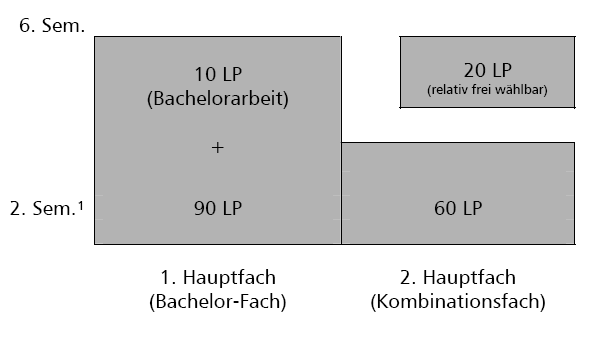 Prof. Dr. Alexander Straßner, Institut für Politikwissenschaft
Der Bachelor-Studiengang – Variante 2
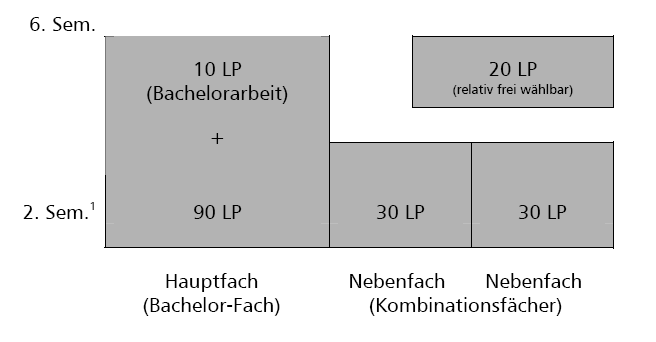 Prof. Dr. Alexander Straßner, Institut für Politikwissenschaft
Politikwissenschaft als Bachelorfach (mind. 100 LP)
Leistungen:
Einführungsmodul: Propädeutikum (2 LP), Vorlesung (4 LP) und Grundkurs (6 LP) zu den Methoden der Politikwissenschaft
4 Basismodule: jeweils Grundkurs (6 LP) und Vorlesung (4 LP)
Aufbaumodul: Vorlesung (4 LP) und Hauptseminar (10 LP) 
Ergänzungsmodul: Vorlesung (4 LP) und 2 Übungen (jeweils 5 LP) 
Praxismodul: Praktikum (5 LP) und weitere Veranstaltungen aus Politikwissenschaft (5 LP)
Prof. Dr. Alexander Straßner, Institut für Politikwissenschaft
Politikwissenschaft als Kombinationsfach/                                2. Hauptfach (mindestens 60 LP)
Leistungen:
Einführungsmodul: Propädeutikum (2 LP), Vorlesung (4 LP) und Grundkurs (6 LP) zu den Methoden der Politikwissenschaft
4 Basismodule: jeweils Grundkurs (6 LP) und Vorlesung (4 LP)
Aufbaumodul: Vorlesung (4 LP) und Übung (5 LP)
Prof. Dr. Alexander Straßner, Institut für Politikwissenschaft
Politikwissenschaft als Nebenfach 
(mindestens 30 LP)
Leistungen:
Einführungsmodul: Propädeutikum (2 LP) und Vorlesung (4 LP) zu den Methoden der Politikwissenschaft
2 Basismodule: jeweils Grundkurs (6 LP) und Vorlesung (4 LP)
Aufbaumodul: Vorlesung (4 LP) und Übung (5 LP)
Prof. Dr. Alexander Straßner
Institut für Politikwissenschaft               
Fakultät für Philosophie, Kunst, Geschichts- und Gesellschaftswissenschaften
DIE SCHWARZE LISTE: FRISTEN
Prof. Dr. Alexander Straßner, Institut für Politikwissenschaft
Sonstige Termine

1)„Bib for Beginners“-Programm der Universität

Ort: Infozentrum in der Zentralbibliothek
Anmeldung unter:
www.ur.de/bibliothek/kurse
Termine: siehe Internetauftritt Bibliothek
Außerdem: http://www.uni-regensburg.de/studium/zentrale-studienberatung/veranstaltungen/einfuehrungen/
  
2) Informationen zum Prüfungsverwaltungssystem „FlexNow“
	https://www.uni-regensburg.de/studium/pruefungsverwaltung/geisteswissenschaften/flexnow-anmeldung/index.html 
 
3) Fächerübergreifende Infoveranstaltung für Studierende / Studieninteressierte mit Beeinträchtigung
	https://www.uni-regensburg.de/studium/beeintraechtigung/startseite/index.html
Prof. Dr. Alexander Straßner, Institut für Politikwissenschaft
Mögliche Berufsfelder
Prof. Dr. Alexander Straßner, Institut für Politikwissenschaft
Im ersten Semester unbedingt beachten:
Überfrachten Sie sich nicht mit Arbeit! Im ersten Semester höchstens 12-15 Semesterwochenstunden, alle zwei oder drei Fächer sind in dieser Zahl berücksichtigt! 
In der Regel verfassen Sie in den Ferien zu den Grundkursen Hausarbeiten, Vorlesungen enden mit einer Klausur! Im ersten Semester genügt EIN Grundkurs!
Alle Kurse bedürfen der Vor- und Nachbereitung, dazu dürfen Sie in den „Semesterferien“ bei Grundkursen Hausarbeiten schreiben! Dies bei der Planung berücksichtigen!
Im ersten Semester bitte nicht den Grundkurs Methoden besuchen, dies ist erst ab dem zweiten Semester möglich!
Es bedarf elf Leistungsnachweisen im Fach Politikwissenschaft im Grundstudium. Dafür haben Sie vier Semester Zeit!
Vergessen Sie nicht, sich sowohl in Spur (für den Kurs) als auch im FlexNow (für die Studienleistung (Referat, Essay, Klausur o.Ä.)) anzumelden. 
Ein Studium sollte idealerweise Spaß machen. Freuen Sie sich auf drei bis fünf abwechslungsreiche Jahre mit vielen neuen Ideen und Kontakten, ein grundlegendes Interesse für Politik insgesamt wäre nicht von Nachteil. Für etwaige Rückfragen oder Probleme frequentieren Sie bitte meine Mailadresse alexander.strassner@ur.de, ab dem Vorlesungszeitraum finden meine Sprechstunden in Präsenz statt. 
Sollten Sie Probleme mit Literatur haben, die Bayerische Staatsbibliothek hat es in diesen schwierigen Zeiten möglich gemacht, auf jedwede Literatur online zugreifen zu können! Seien Sie findig und rührig, organisieren Sie sich selbst. Sie sind selbst für Ihr Studium verantwortlich! Ansonsten bin ich in meinen Sprechstunden (Mi 15-16, Do 13-14 Uhr) für Sie erreichbar und helfe Ihnen gerne!
Das erste Semester ist immer durch einen gewissen Zustand der Unorganisiertheit geprägt. Lassen Sie sich davon nicht aus der Ruhe bringen, es geht alles einen geordneten Gang, die Struktur an der Universität ergibt sich mit fortlaufenden Semestern.